Maziden Yükselen Sesler
Mevlevi Olan O, çileyi çeken biziz.
Son dönemin Mevlevi-meşreb ünlüleri arasında bulunan musıkişinas Aka Gündüz Kutbay, damak zevkine önem veren bir zatmış. Eşi Süheyla Kutbay ona dolmalar, börekler, tatlılar yetiştireyim derken bir hayli yorulur, buna rağmen yiyecekleri ta Radyoevi’ne kadar götürerek gönlünü hoş etmekten de geri kalmazmış. Yine böyle bir günde aile dostlarından biri takılmış:
-Aman Süheyla Hanım, bu adam için nelere katlanıyorsunuz!?
Cevap hale pek münasiptir:
-Hiç sormayınız beyefendi? Mevlevi olan o; çileyi çeken biziz.
Maziden yükselen sesler
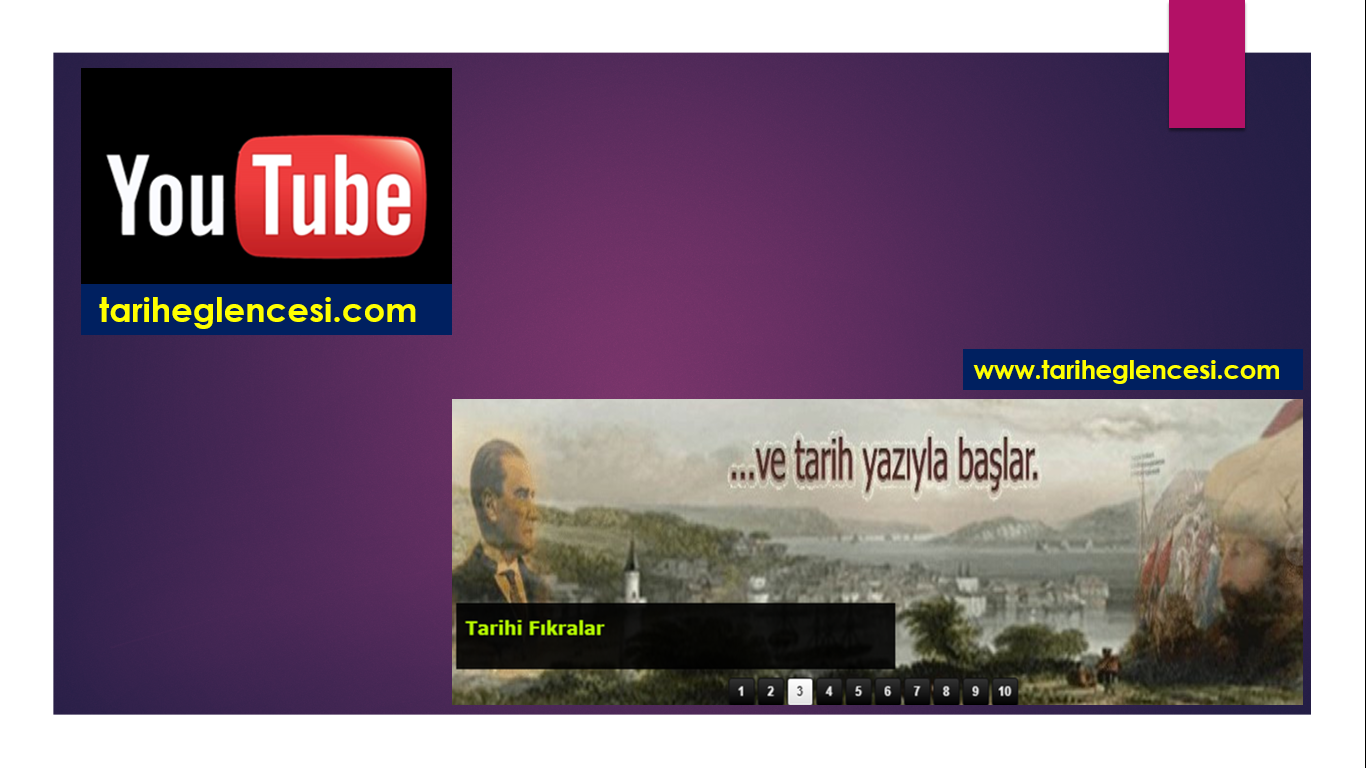 tariheglencesi
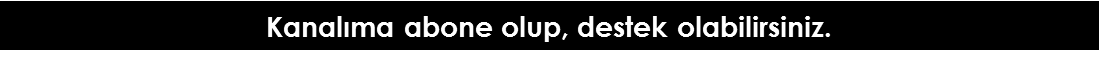